Synthetic Biology Research Summer 2012
Ben Clarkson
Cell-Cell Communication
Light
Fast, specific (wavelengths), sensitive


How to use light to communicate between cells?
Proton Channels/Pumps
Light-gated

e-BO
560 nm
pH sensitive promoters: cadA
cadAP
cadB
cadA
CadC
Cad1
Cad2
pH sensitive promoters: cadA
cadB
cadA
CadC
CadC
Cad1
Cad2
pH sensitive promoters: cadA
cadB
cadA
H+
H+
H+
H+
H+
CadC
Cad1
Cad1
Cad1
Cad2
Cad2
Cad2
pH sensitive promoters: cadA
cadB
cadA
H+
H+
H+
H+
H+
CadC
Cad1
Cad2
pH sensitive promoters: cpxP
cpxP
CpxP
CpxA
CpxR
DegP
pH sensitive promoters: cpxP
cpxP
CpxP
At high pH:
1. DegP breaks down cpxP
DegP
pH sensitive promoters: cpxP
cpxP
CpxP
CpxA
CpxR
At high pH:
DegP breaks down cpxP
CpxA (no longer inhibited by cpxP) phosphorylates CpxR
DegP
pH sensitive promoters: cpxP
cpxP
CpxP
CpxA
CpxR
At high pH:
DegP breaks down cpxP
CpxA (no longer inhibited by cpxP) phosphorylates CpxR
CpxR activates cpxP (as well as DegP)
DegP
ScpxP
LcpxP
Assembling Promoters: Colony PCR
Forward Primer
5'-GCATGAATTCGCGGCCGCTTCTAGAG-CTCAAGGCCGAGAACGCGATCAAGTTCACTGCCGCGCGCCGTCAACATAATGACAGGCGTCTGGTGTGTCTGGCGAAGTGCTTTTAATGTGTCGATACCATTTTTCTTCGGCATCATTACGTCAAGCAAAAGTAAATCAATGCTGTCGTCCAGAAGATCAAGCGCCTGTTCCCCATCGTGGGCAACAATCACGTTGAAGCCTTCCATCTCGAGCAGCTCCTTTAATAGGGAAGTCAGCTCTCGGTCATCATCAACTAACAGGATTTTATTCATTGTTTAAATACCTCCGAGGCAGAAATTACGTCATCAGACGTCGCTAATCCATGACTTTACGTTGTTTTACACCCCCTGACGCATGTTTGCAGCCTGAATCGTAAACTCTCTATCGTTGA-3'






3‘- GAGTTCCGGCTCTTGCGCTAGTTCAAGTGACGGCGCGCGGCAGTTGTATTACTGTCCGCAGACCACACAGACCGCTTCACGAAAATTACACAGCTATGGTAAAAAGAAGCCGTAGTAATGCAGTTCGTTTTCATTTAGTTACGACAGCAGGTCTTCTAGTTCGCGGACAAGGGGTAGCACCCGTTGTTAGTGCAACTTCGGAAGGTAGAGCTCGTCGAGGAAATTATCCCTTCAGTCGAGAGCCAGTAGTAGTTGATTGTCCTAAAATAAGTAACAAATTTATGGAGGCTCCGTCTTTAATGCAGTAGTCTGCAGCGATTAGGTACTGAAATGCAACAAAATGTGGGGGACTGCGTACAAACGTCGGACTTAGCATTTGAGAGATAGCAACT-ATGATCATCGCCGGCGACGTCTACG-'5
Reverse Primer
Forward Primer
Reverse Primer
Forward Primer
Reverse Primer
Promoter sequence
PCR (template DNA=colony PCR products)
Colony PCR
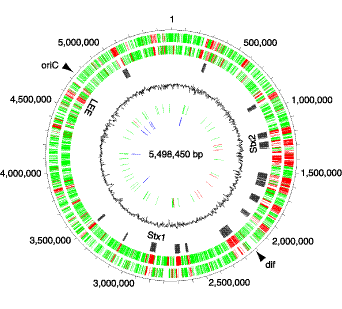 Promoter
Promoter
Promoter
Promoter
Promoter
Promoter
Promoter
Promoter
Promoter
Promoter
Promoter
Promoter
Promoter
Promoter
Promoter
Promoter
Ligation into Plasmid
XbaI
SpeI
Superfolder GFP with LVA (J119041)
EcoRI
PstI
pSB1A8
EcoRI
PstI
XbaI
SpeI
XbaI
SpeI
Superfolder GFP with LVA (J119041)
EcoRI
PstI
pSB1A8
Success!
EcoRI
PstI
XbaI
SpeI
XbaI
SpeI
Superfolder GFP with LVA (J119041)
pSB1A8
Testing Promoters
GFP
RBS
cadA (J100071)
LcpxP (J100072)
ScpxP (J100073)
Linking pH and Light
LRE
RBS
RBS
Green luciferase
J100088: cadA promoter
J100089: LcpxP promoter
What next?
Repeat experiment
Spacing
Different plates

Other variables to test:
LysP represses CadC
Lysine=another variable?
Luciferin
Retinal
Bacterioopsin vs. Bacteriorhodopsin: Moving Forward
Adding retinal

Cells with bacteriorhodopsin? 

Repeat experiment